TSAS Benefit Summary
TSAS
Terminal Sequencing and Spacing (TSAS) is part of Time-Based Flow Management (TBFM) Work Package 3 (WP3) which received its final investment decision (FID) in April 2015
TSAS is formerly known as TSS
2
Benefits Development Methodology
Identify Potential Benefits
Initial concept development targets an operational shortfall (e.g., need for improved sequencing and spacing in Terminal area)
Feedback during variety of concept validation exercises
Exercises include “table-top” as well as part-task or full-task simulations
Subject Matter Experts (SMEs) asked to identify what helped and why, and what could augment the current concept
Measure Benefits
Conduct balanced Human-in-the-Loop (HITL) simulation using SMEs that compare use with and without proposed tool
HITL design should provide comparison data on identified potential benefits
Results based on objective and subjective data
Project how HITL results can be extrapolated to other facilities and/or across the NAS
Data Analysis
Fast-time simulations
3
TSAS Benefit Areas
ASIAS: Aviation Safety Information Analysis and Sharing
STA: Schedule Time of Arrival
* Not part of economic analysis
Source: derived from TBFM WP3 BBOE
4
Reduced Flight Time and Fuel Burn
TSAS shortens flying time in TRACON
More RNP approaches with RF-leg (curved)
Less vectoring
TSAS promotes more efficient trajectories in TRACON
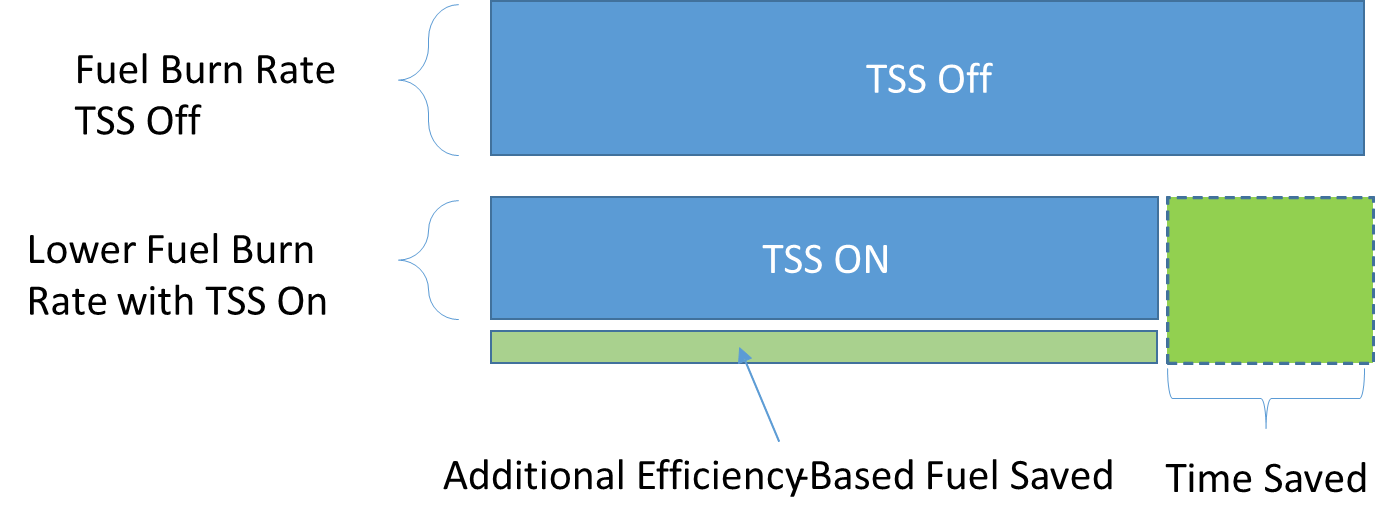 Source: TBFM WP3 BBOE
5
TSS2 HITL Results
Source: TSS2 HITL, April 2013
6
TSS2 HITL Results
More flights fly RNP approach in mixed environment
RF-Leg flown 100%
More efficient routes for all flights
Source: TSS2 HITL, April 2013
7
TSAS Benefit Numbers
Lifecycle: 2020-2039
8